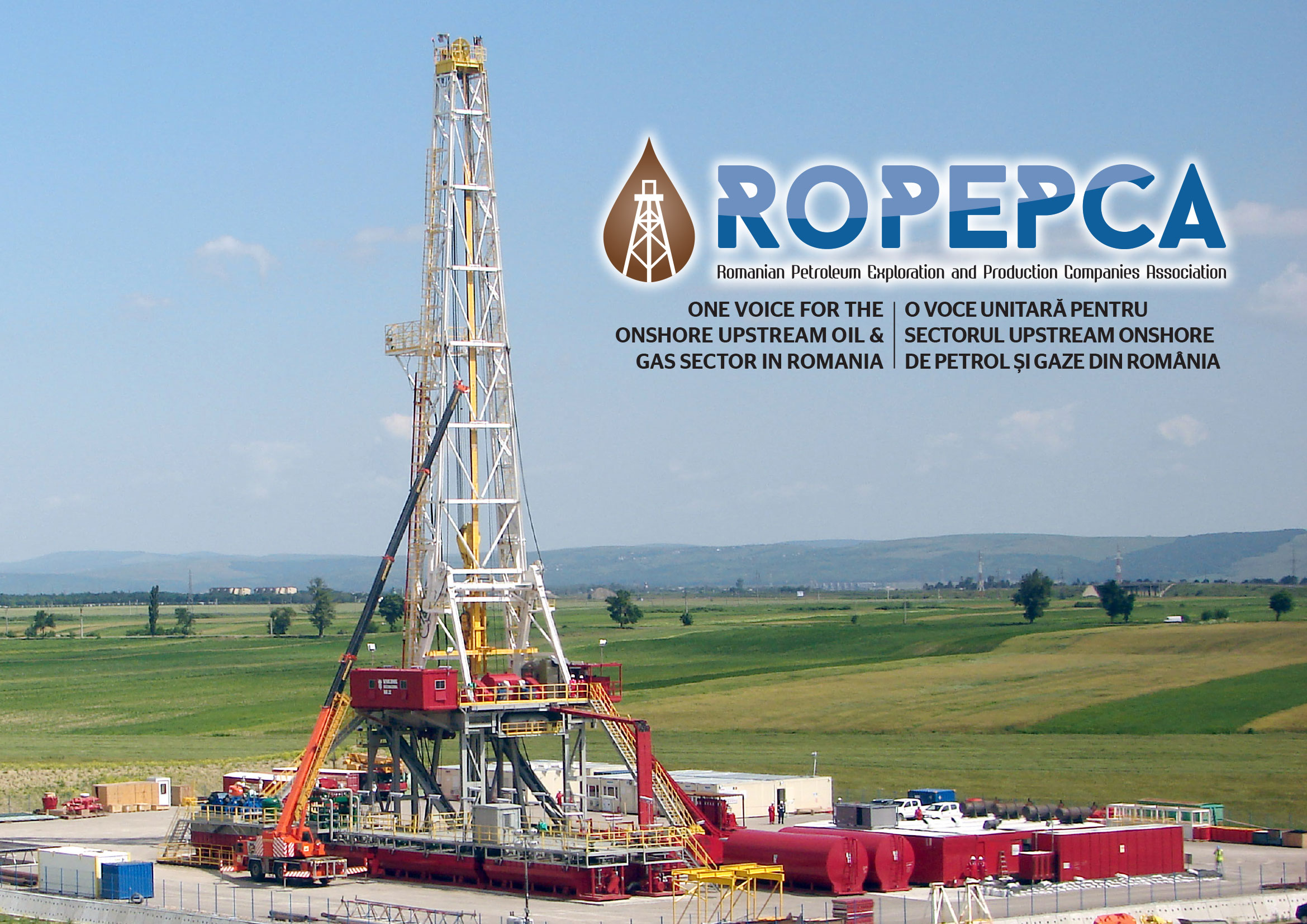 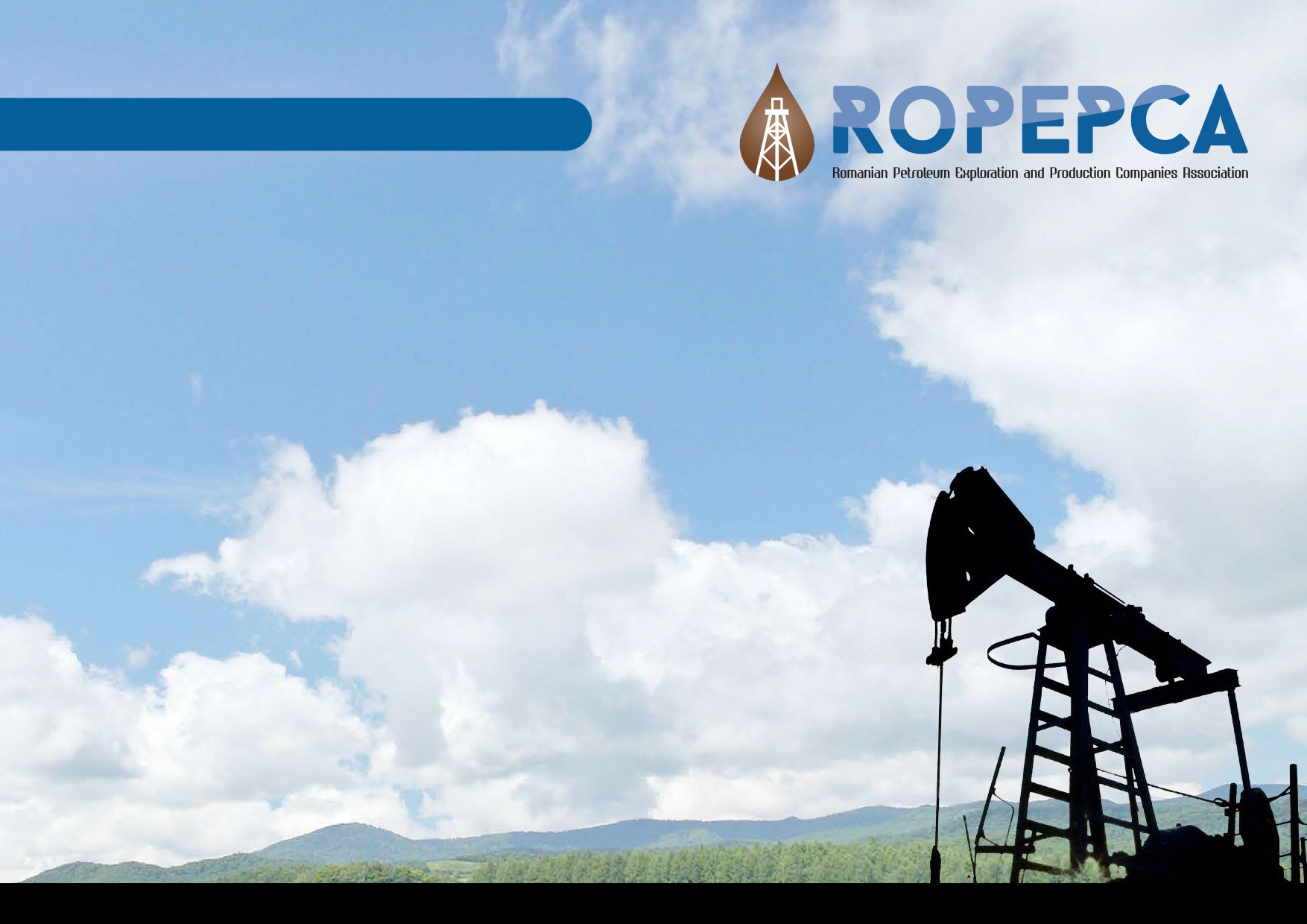 DESPRE NOI
19 membri, deţinători de acorduri de concesiunecare
au investit în anii trecuţi aproape 1,5 mld € pe an
au contribuit cu circa 2,5 mld €/an către bugetul de stat
asigură peste 15 000 de locuri de muncă
Impactului industriei onshore de explorare și producție a țițeiului și a gazelor naturale asupra economiei româneștiCare este impactul unei investitii de 1 mld. €?
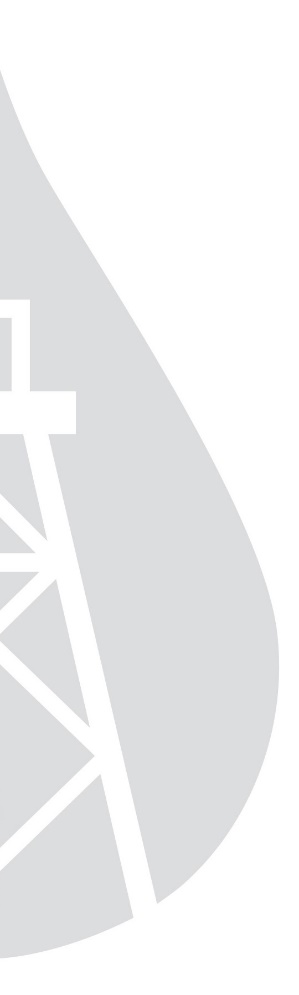 un impact direct și indirect de 2,3miliarde de € asupra  economiei   românești lanivelul PIB-lui 
un impact indus asupravalorii  economice de încă 0,9 miliarde de €
un impact direct și indirect pe aproximativ 28 000 de locuri de muncă în sectorul de explorare si producţie a ţiţeiului şi a gazelor natural și în cadrul lanțului său de aprovizionare
un impact positiv de cca. 1 mld. de €/an in veniturile fiscale.
Impactul economic
28 00 locuri de munca
3,2 miliarde de €
1 miliard de €
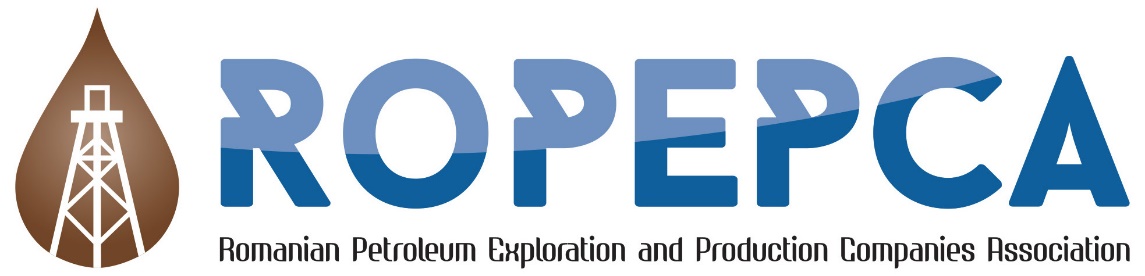 Sursa: Studiul KPMG Februarie 2016
Impactului industriei onshore de explorare și producție a țițeiului și a gazelor naturale asupra economiei româneștiCare va fi impactul lipsei unei investitii de 1 mld. €?
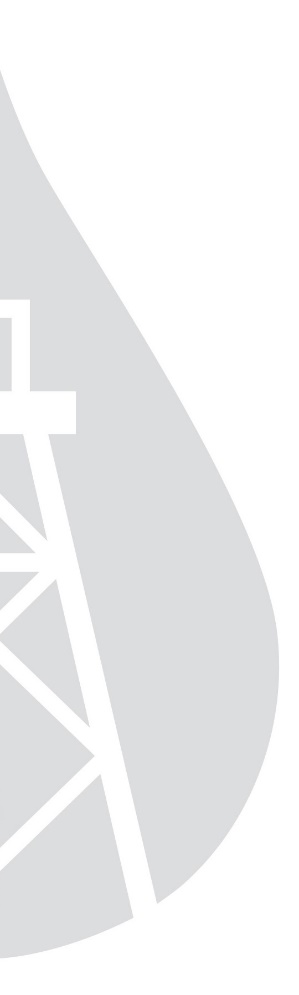 Impact negativ de 3,2 miliarde de € pe PIB
3 000 de locuri de munca in pericol anual in urmatori ani
Impact negative de 1 milliard de € pentru bugetul de stat.
Impactul economic
- 3 000 locuri de munca
- 3,2 miliarde de €
- 1 miliard de €
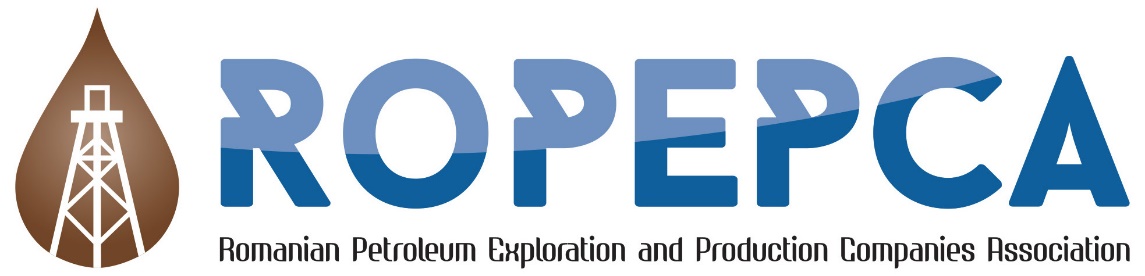 Sursa: Analiza Deloitte Aprilie 2017
Redevente si taxe speciale Romania - UE
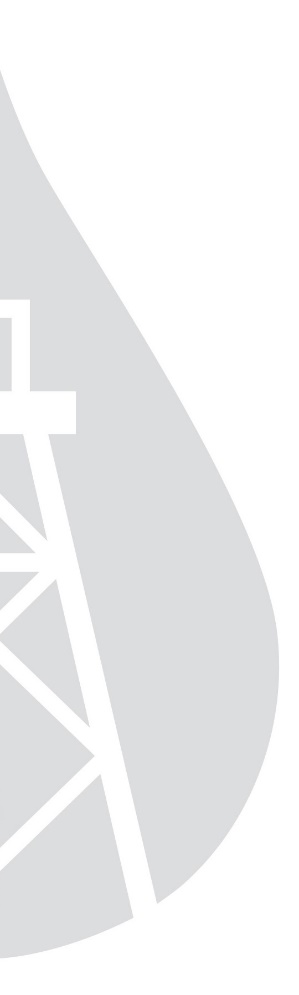 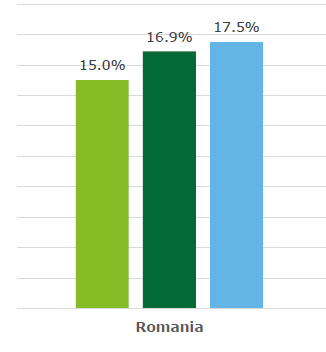 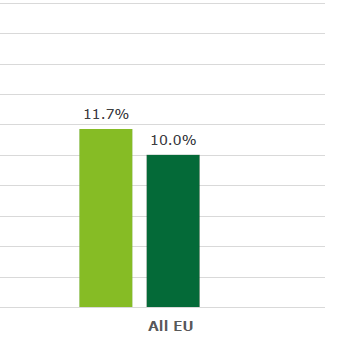 Ca urmare a scăderii
preţului la ţiţei şi gaze naturale, anumite ţări au redus regimul fiscal pentru a proteja industria petrolieră.
România                                                 UE
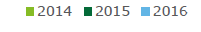 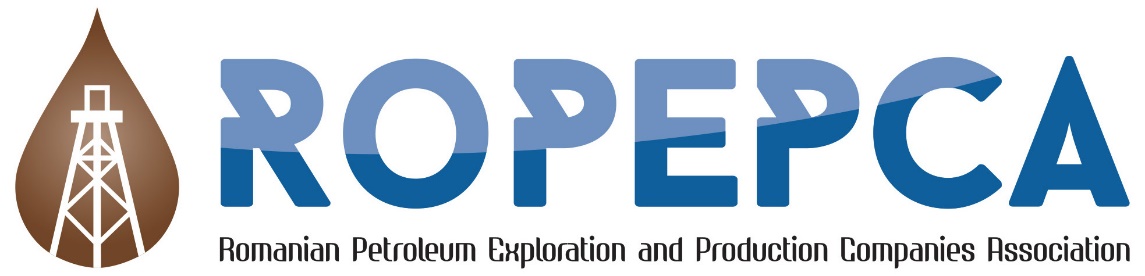 Sursa: Studiul Deloitte Martie  2017
Impact pozitiv pe balanţa comercială
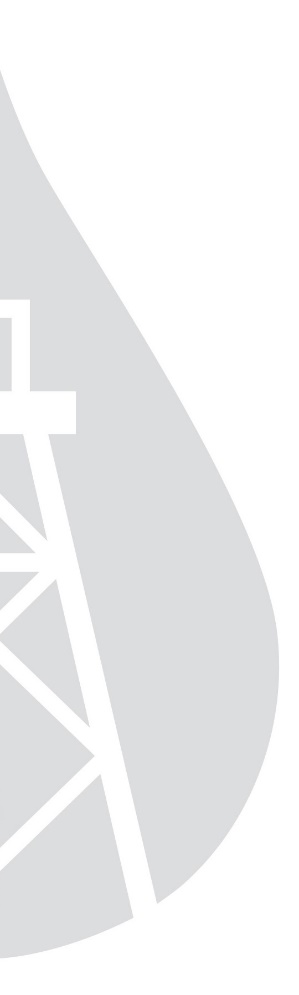 Producţia internă în 2016:

Ţiţei:   26,5 mil. barili, preţ mediu 44 $/baril = valoare 1,2 mld. $

Gaze: 11 mld. mc, preţ mediu 175 $/mii mc = valoare 1,9 mld. $

						         Total:     3.1 mld. $
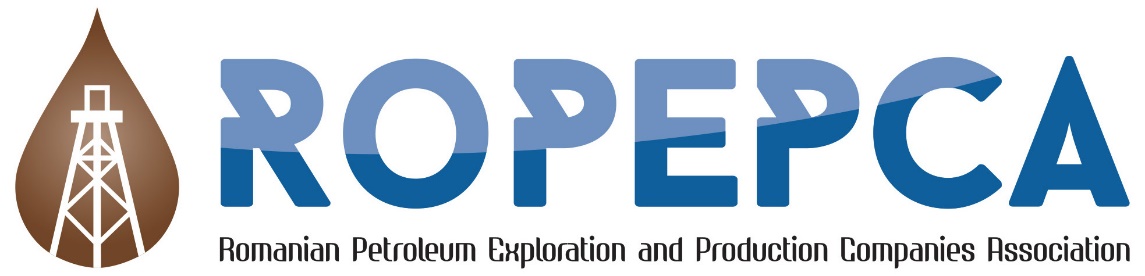 Priorităţile ROPEPCA
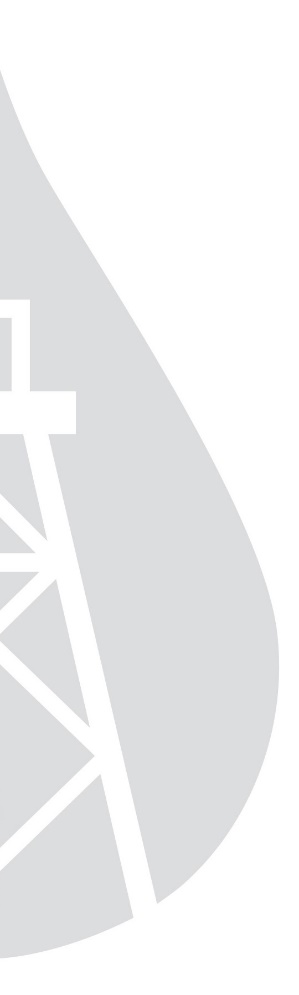 Un regim fiscal şi un cadru de reglementare stabil, echilibrat şi predictibil
Adaptarea Legii Petrolului la necesitatea de a promova activităţile de explorare şi producţie- Un cadru practicabil pentru accesul la teren- Declasificarea documentelor- Reorganizarea ANRM cu competenţe crescute în conformitate  cu acordurile petroliere
Elaborarea unei strategii energetice care să reflecte viziunea pentru viitorul energetic al ţării
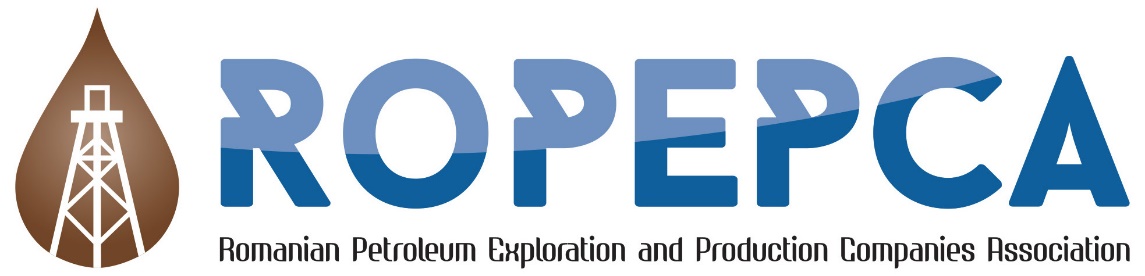 EUROSTAT: Preţul mediu pentru industria  
in semestrul II/2016 (fără taxe)
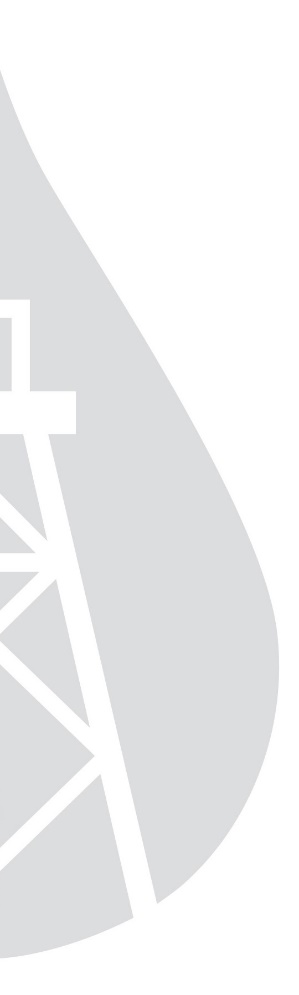 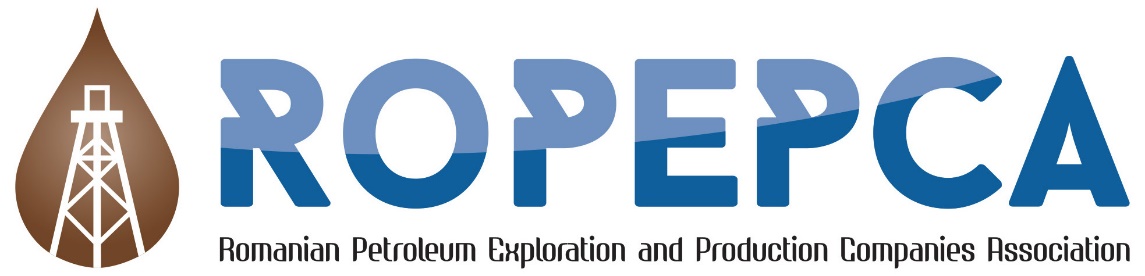 Sursa: Pagina web EUROSTAT
http://ec.europa.eu/eurostat/data/database
Cota lunară a producătorilor pentru populaţie
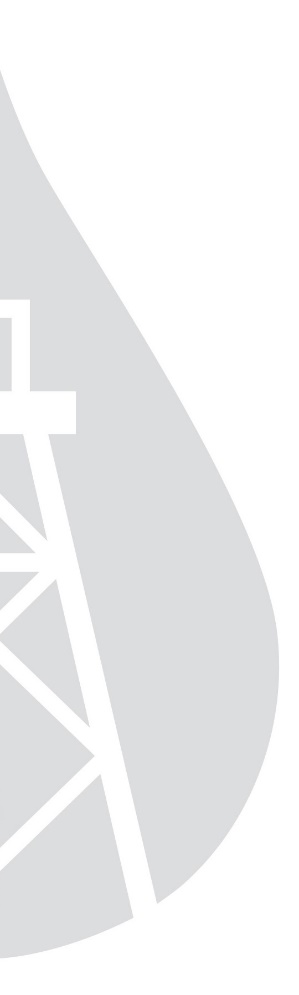 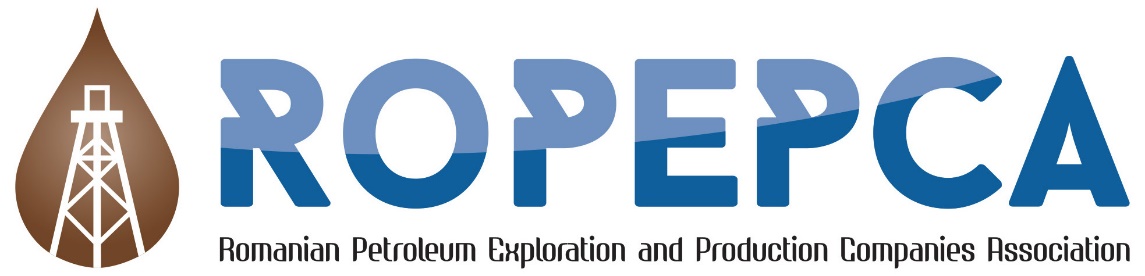 Sursa: Pagina web SNTGN TRANSGAZ
Producătorii au subvenţionat consumatorii casnici
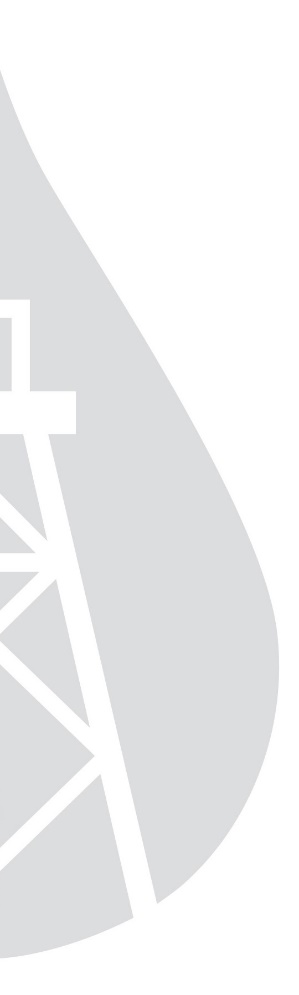 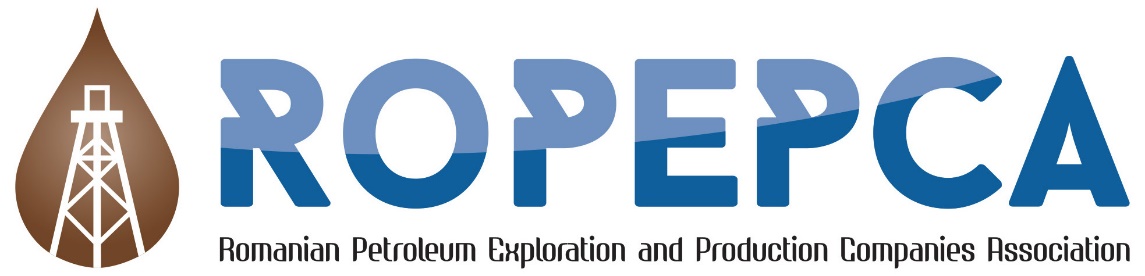 Sursa: Pagina web ANRE